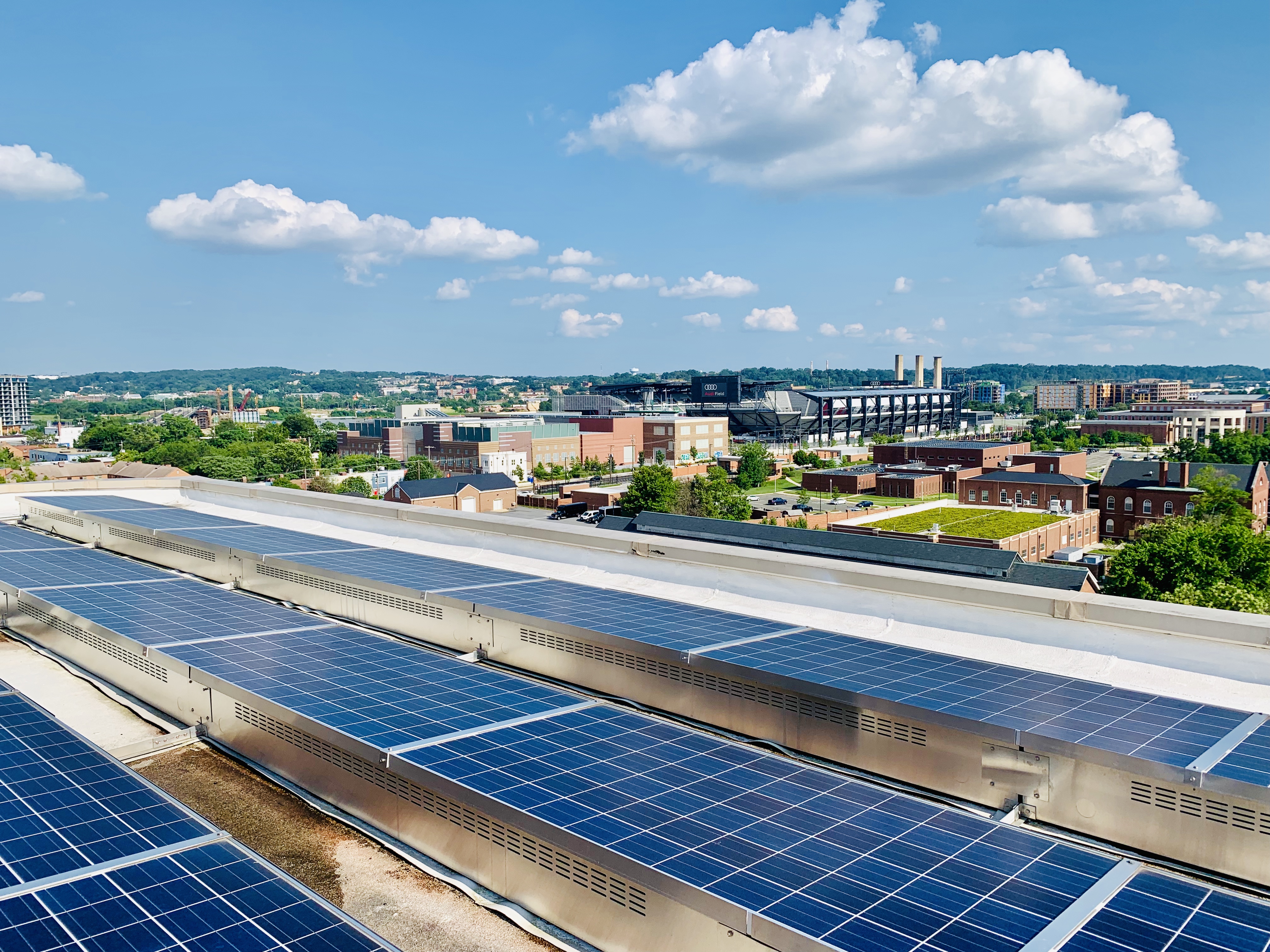 Clean Energy Retrofits in Affordable Housing: Policy Challenges and Best Practices
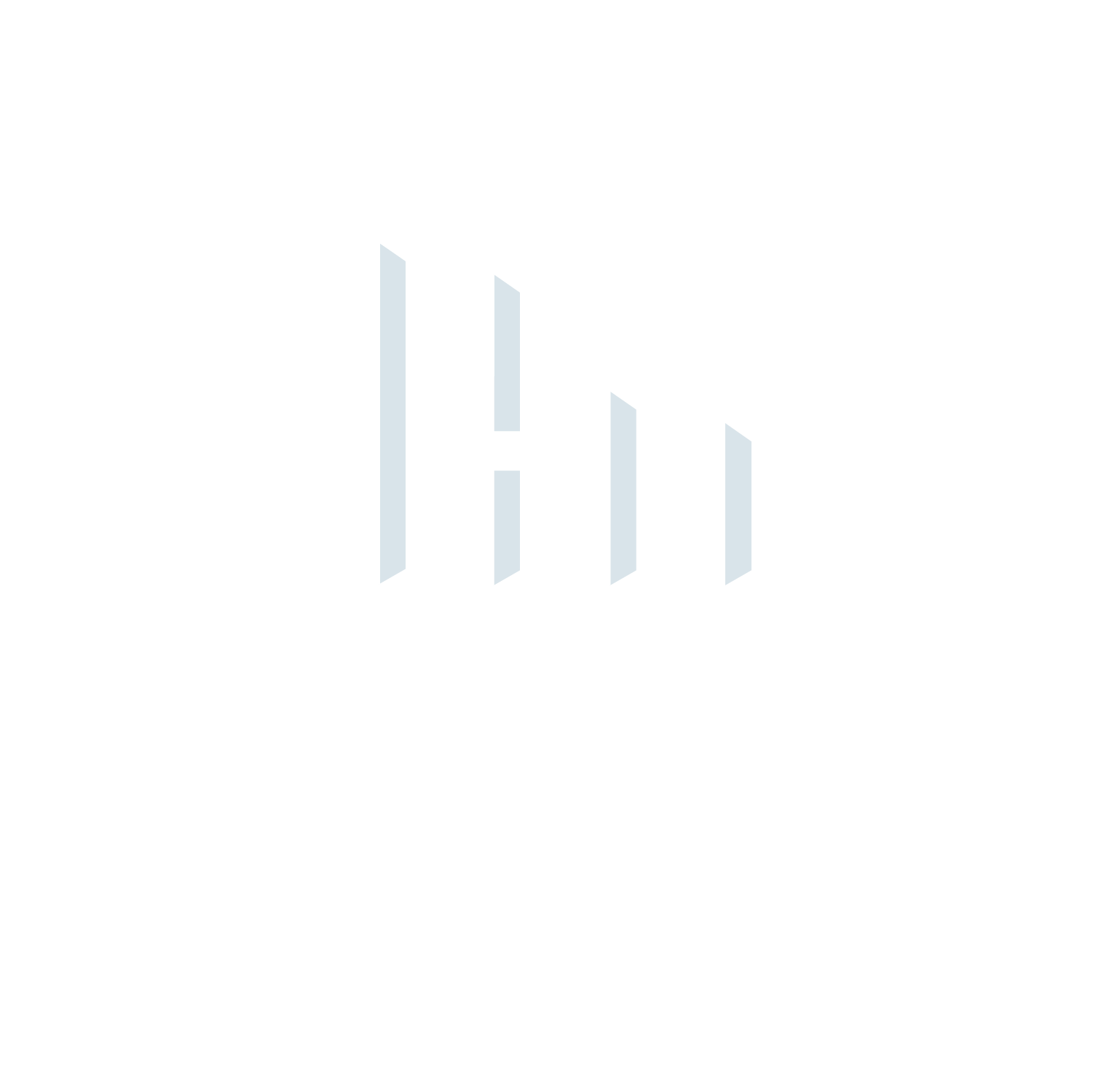 RI Housing Affordability Commission Meeting | April 10, 2025
Agenda
1
Benefits of Clean Energy Retrofits
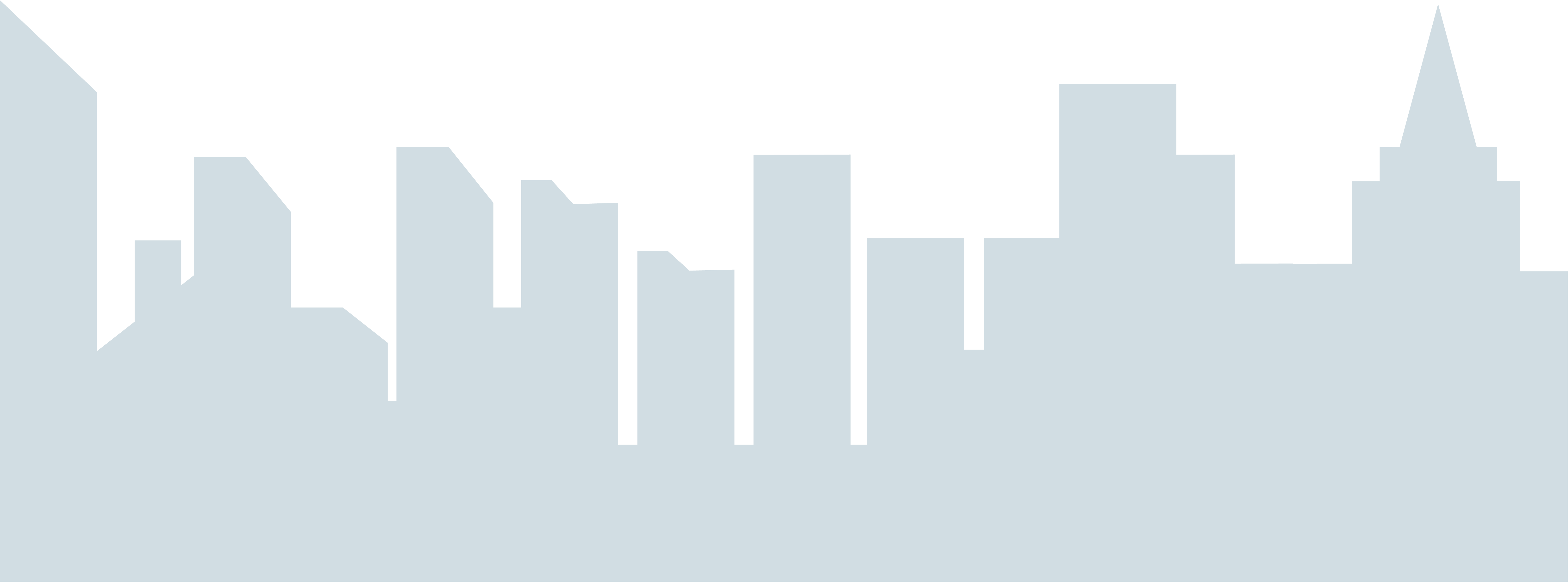 Drivers of Clean Energy Retrofits in Affordable Housing
2
3
Challenges to Clean Energy Retrofits
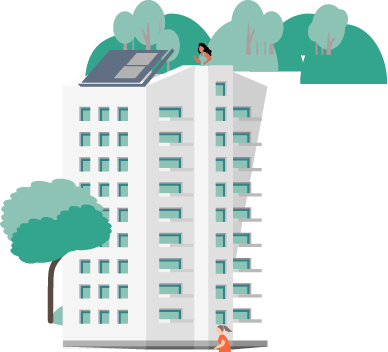 Example Solutions and Opportunities
4
Reduce Energy Load through Energy Efficiency
Lower Operating Expenses 
Improved energy efficiency
Reduced electricity costs through renewable energy

Avoid volatility of gas costs
Discounted insurance?
What are the Benefits of CLEan energy retrofits?
Eliminate On-Site Greenhouse Gas Emissions
STRATEGIES
BENEFITS
Achieve Zero Energy by installing renewable energy
Improved Resident Well-Being
Better indoor air quality
More resilient housing, e.g., add/improve cooling with heat pumps
Improved thermal comfort
Future-proof for Compliance 
Get ahead of future regulatory requirements and market shifts
Address Deferred Maintenance
Access IRA funding to upgrade building systems
NATIONAL HOUSING TRUST
Drivers of CLEAN ENERGY RETROFITS in Affordable Housing
NATIONAL HOUSING TRUST
CHALLENGES
5
CHALLENGES TO CLEAN ENERGY RETROFITS
NATIONAL HOUSING TRUST
RETROFIT COSTS- D.C. AFFORDABLE MF PROPERTY
Energy + Health Retrofit Price Tag (214-Unit  Multifamily Building)
$12.6 M
Healthy Housing
$2.6 M
Energy Efficiency
$3.2 M
Electrification- $6.2 M
Weatherization, insulation, lighting, plumbing fixtures
Heat pumps (space and water heating), stoves, energy recovery ventilation
Ventilation; remediate mold, moisture; replace carpeting; pest management
NATIONAL HOUSING TRUST
SOLUTIONS AND OPPORTUNITIES
8
RIHOUSING RENEWABLE ENERGY REPORT
Renewable energy incentive programs should include adders that promote affordable housing participation and ensure that low-income residents receive the benefits of renewable energy. 

Amend the master meter ban to exempt affordable housing providers pursuing renewable energy. 

Invest in resources and programming to provide in-depth technical assistance for affordable housing providers interested in deploying on-site renewable energy.
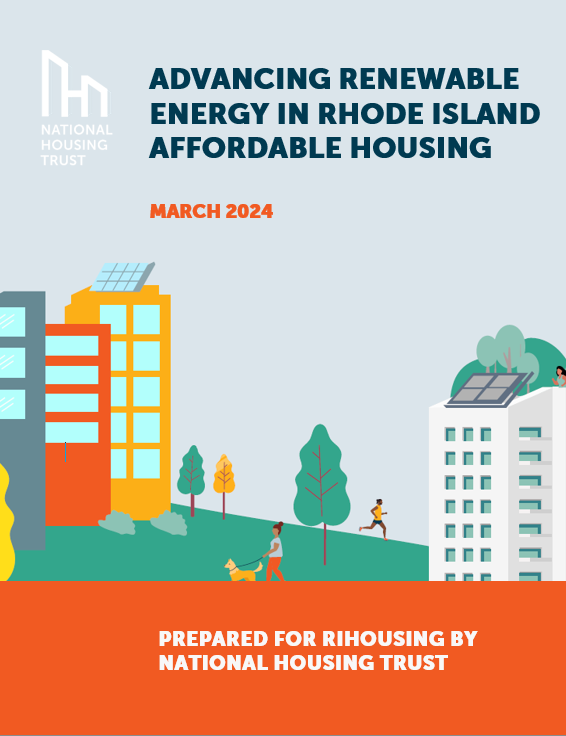 NATIONAL HOUSING TRUST
BUILDING PERFORMANCE STANDARDS (BPS)
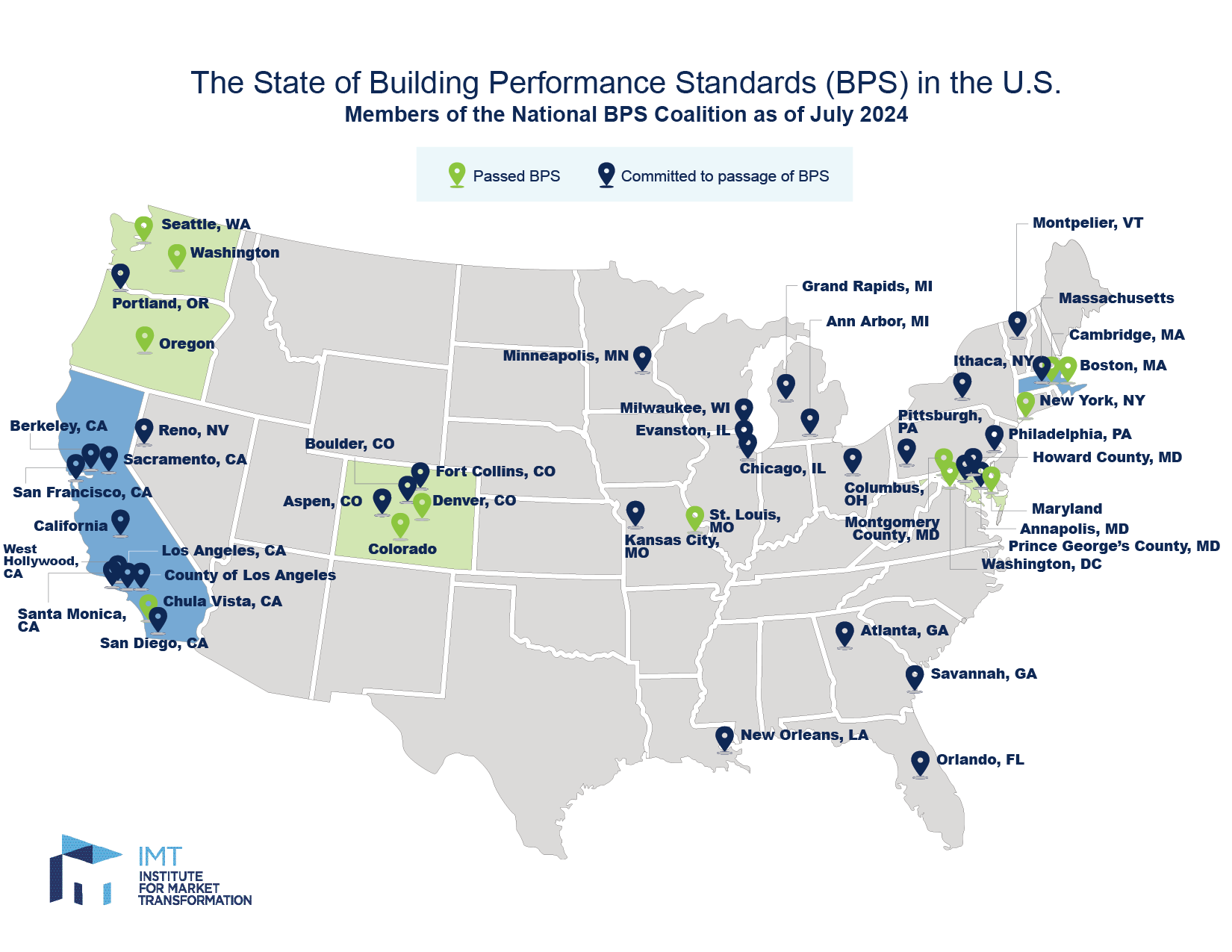 A BPS requires buildings to meet carbon or energy performance targets by specific deadlines with fines for non-compliance.

E.g., In Maryland, MF and commercial bldgs. larger than 35K sq. ft. must reduce GHG emissions by 20% before 2030 and emit no onsite emissions by 2045.
NATIONAL HOUSING TRUST
BPS ACCOMODATIONS FOR AFFORDABLE HOUSING
EXAMPLES
Seattle:
Exempts affordable housing from meeting interim compliance targets for the first 2 of 4 compliance cycles. Still requires affordable housing to achieve net-zero emissions by the last cycle.

Wash, D.C.: 
Developed financial distress criteria specific to affordable housing that providers can use to justify the need for a compliance delay.
Most BPS do not exempt affordable housing, but provide flexibility to address challenges

Extended compliance timeline to align with the property refinancing cycle
Adjust the performance target
Reduce or waive non-compliance penalties
Consider restrictions on accessing debt and/or property reserves as evidence of financial hardship
Delay the compliance start date for affordable housing
NATIONAL HOUSING TRUST
COLORADO ELECTRIFICATION HUB
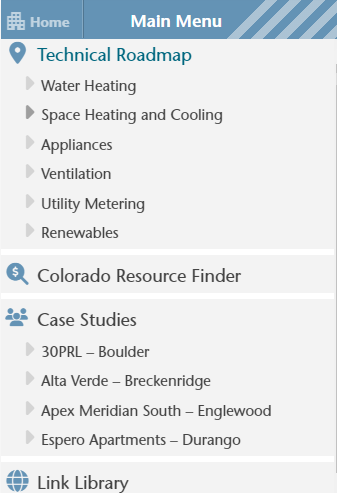 QAP: “The most competitive response to achieving a higher level of energy efficiency is a highly efficient, all-electric project certifying to a program requiring net zero carbon emission or net zero carbon emissions ready.”

Colorado Multifamily Affordable Housing Electrification Hub
Equip affordable housing developers to incorporate electrification designs and elements in new construction and rehabilitation projects

Technical roadmap includes an overview of technology and design considerations for each electrification pathway
Searchable database of funding, financing, and incentive opportunities for multifamily affordable housing electrification
Support peer learning through case studies
https://multifamily-ehub.chfainfo.com/
NATIONAL HOUSING TRUST
SOLAR TECHNICAL ASSISTANCE PROGRAMS
Massachusetts STAR Program provides project management and technical assistance and financial assistance to affordable housing providers.

California SOMAH Program SOMAH Program offers comprehensive TA and coordination with other energy-related programs.

NYSERDA Affordable Solar & Storage Predevelopment & TA Program provides predevelopment assistance to affordable housing providers seeking to install solar that benefits LMI households.

NYC-HPD Solar Where Feasible helps affordable housing developers complete preliminary assessments of solar financial viability.

Connecticut Green Bank’s Solar Marketplace Assistance Program supports participants to solicit bids and arrange financing.
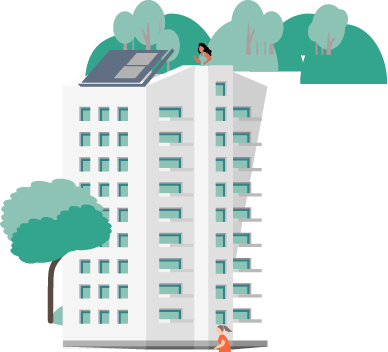 NATIONAL HOUSING TRUST
ELECTRIC INFRASTRUCTURE UPGRADES
COLORADO CASE STUDY

The General Assembly passed legislation capping the cost charged to building owners for upgrading electric service at AFFORDABLE HOUSING to $300/residential unit. 

The utility company can recover the costs above the cap through ratemaking.

Colorado House Bill 218
*Cost estimates based on what NHT sees for our portfolio in D.C.
NATIONAL HOUSING TRUST
THANK YOU
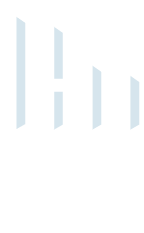 15